Development of Spiropyran Immobilization and Characterization Protocols for Reversible Photo-Patterning of SiO2 Surfaces
Bokun Zhou, Ph.D. Candidate in Materials Science
Remcho Research Group
Oregon State University

Presented on: November 28, 2023
Presentation Number: EL06.05.07
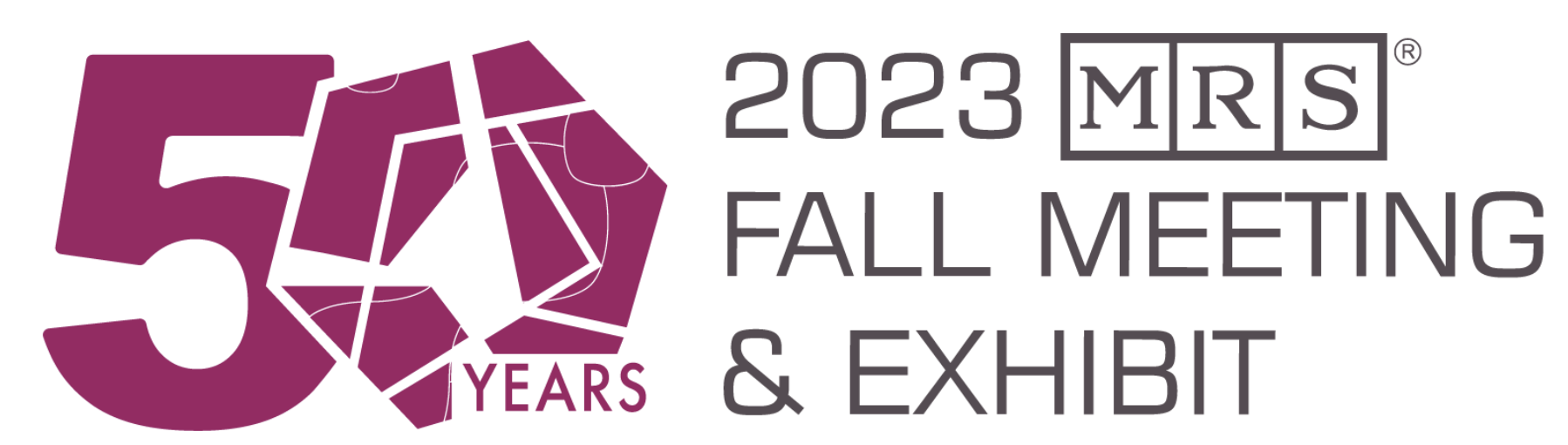 Properties of Spiropyran
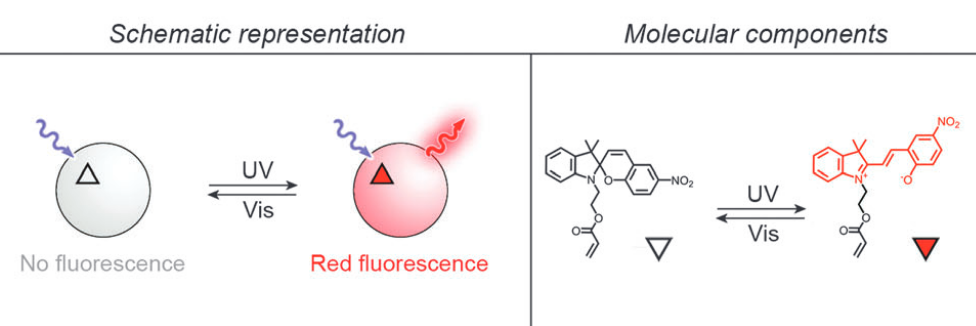 Photochromism
Reversible conversion
Triggered by lights
MC form is fluorescent at red 630nm[1]
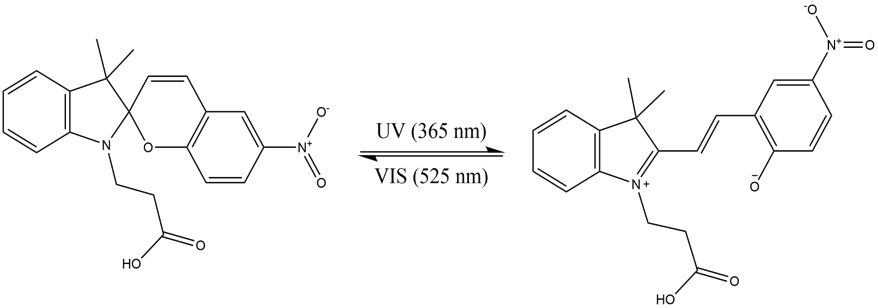 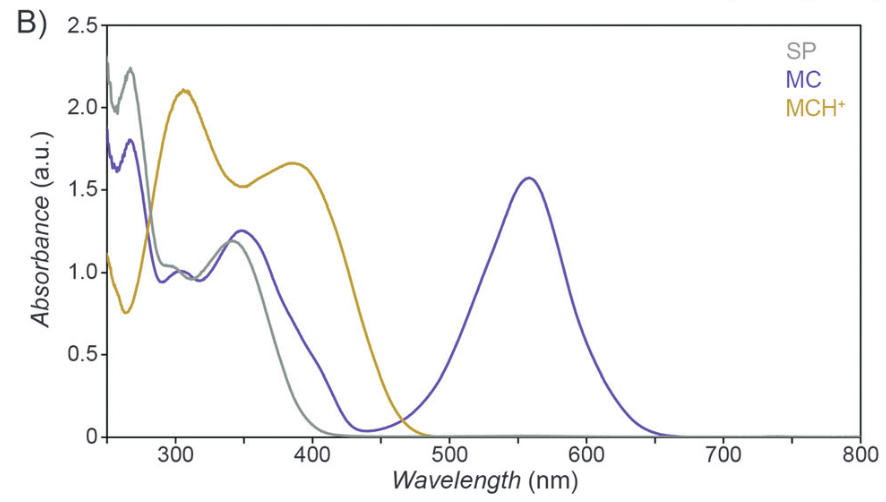 Indole
Benzopyran
MC Absorption Peak
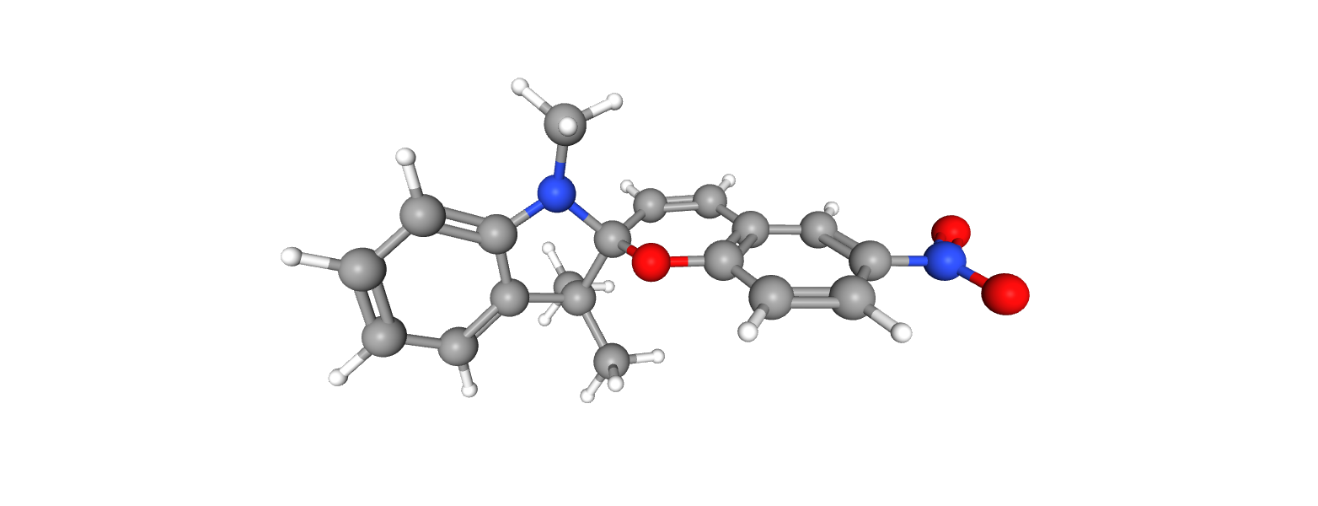 Merocyanine (MC)
hydrophilic, purple
open form
Spiropyran (SP)
hydrophobic, colorless
closed form
Sensitive to various stimuli [1]
Light
Temperature
pH
Solvent polarity
Metal ions
Redox potential
Mechanical stress
UV-VIS spectra of SP, MC and protonated MC[1]
Chemical structure of a common spiropyran
Background
[1] R. Klajn, “Spiropyran-based dynamic materials,” Chem. Soc. Rev., vol. 43, no. 1, pp. 148–184, 2014, doi: 10.1039/c3cs60181a.
Spiropyran Applications with SiO2
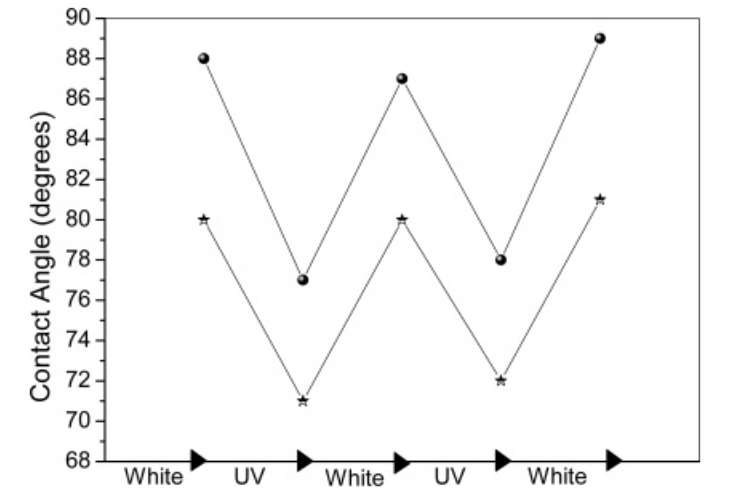 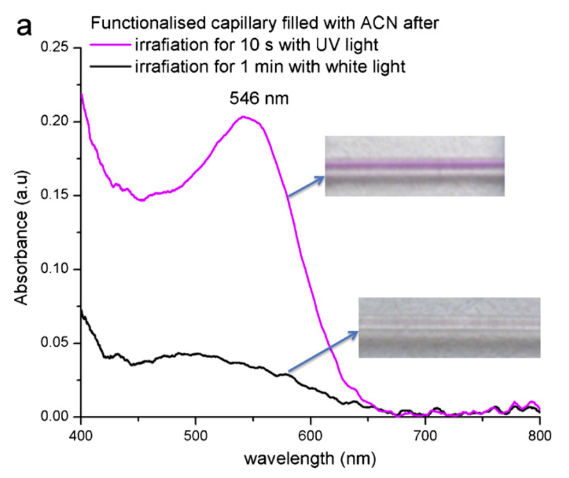 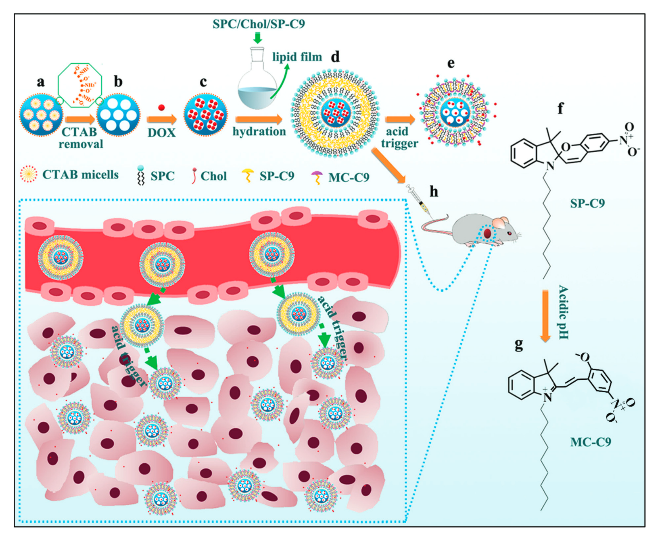 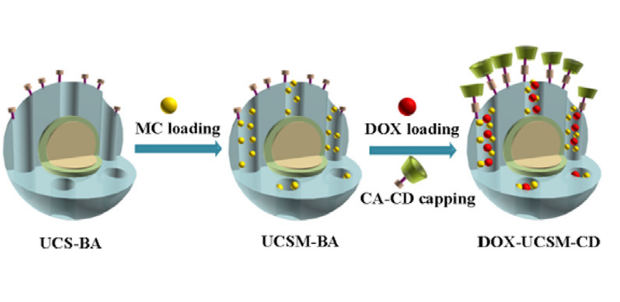 Silica, mesoporous
Size changes (pH); drug delivery [3]
Silicon wafer
Change of contact angle[1]
Silica capillary
Capillary-integrated optical sensor[2]
Silica, mesoporous
Size changes (pH); drug delivery [3]
Silicon wafer
Change of contact angle[1]
Silica capillary
Capillary-integrated optical sensor[2]
Silica, mesoporous
Ring-opening (pH); drug release [4]
Silica, mesoporous
Ring-opening (pH); drug release [4]
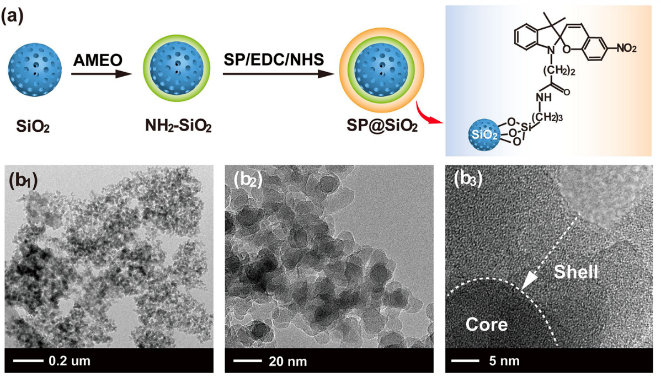 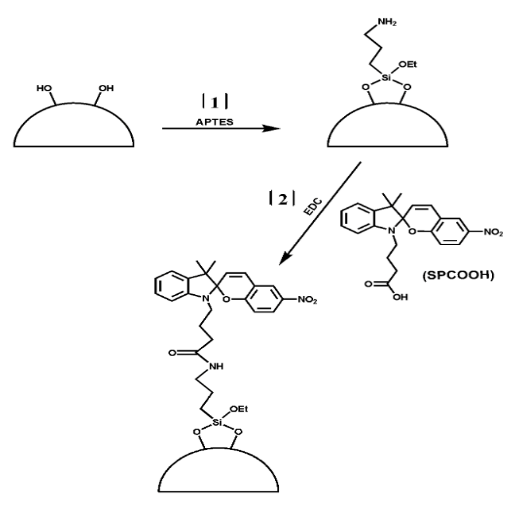 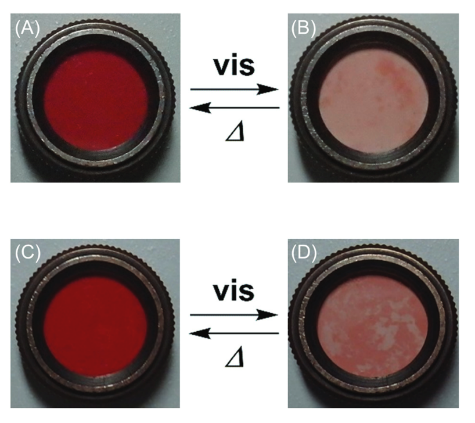 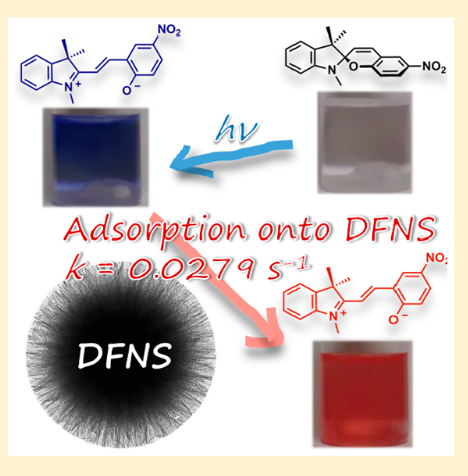 Silica, dendritic fibrous
Photo-induced adsorption[6]
Silica, dendritic fibrous
Photo-induced adsorption[6]
Silica, mesoporous 
Pore size affect kinetics [5]
Silica, nanoparticle
Adsorption of fluoride contamination [7]
Silica, mesoporous 
Pore size affect kinetics [5]
Silica, nanoparticle
Adsorption of fluoride contamination [7]
Silica, microbeads
Metal ion extraction [8]
Silica, microbeads
Metal ion extraction [8]
Background
Substrates and Applications
Spiropyran Applications with SiO2
Aim of this work
Robust immobilization, optimized
Quick and effective characterization
Porous Substrate
Thermal hydrosilylation
Silane coupling
w.
customized SP
Silane coupling
w.
SP polymer
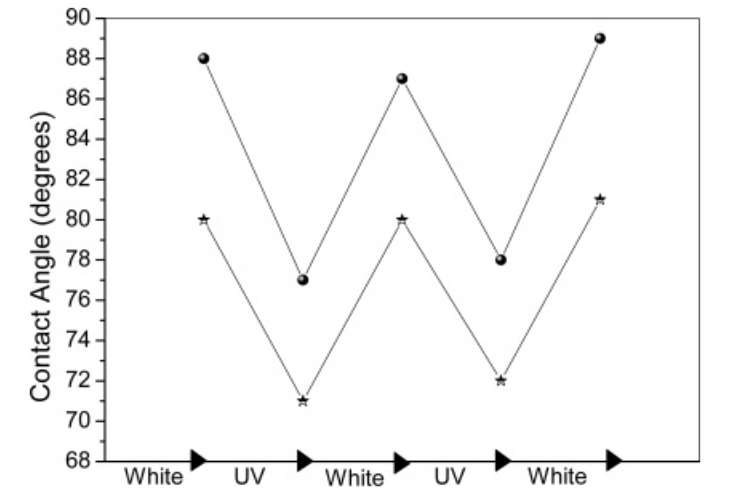 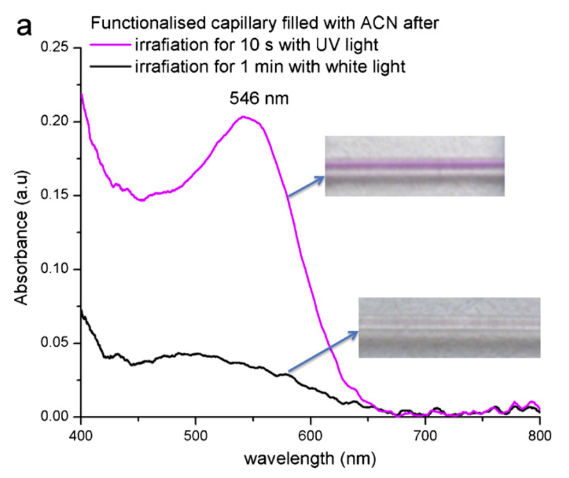 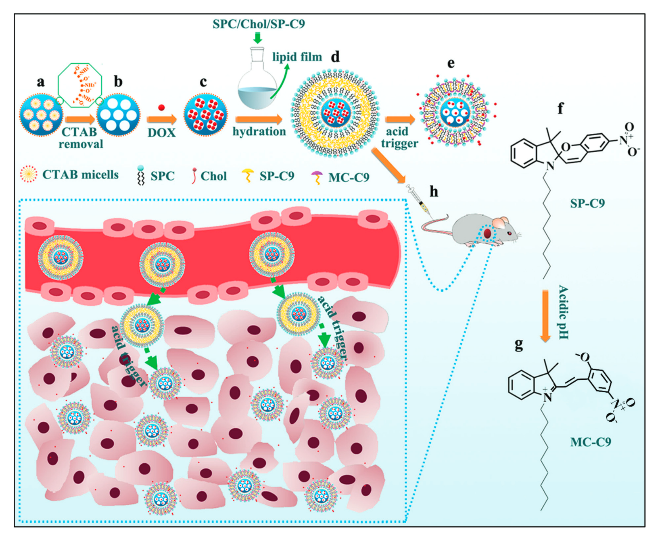 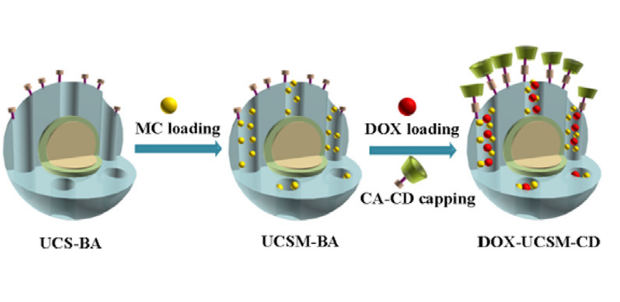 Porous Substrate
Silane coupling
w.
customized SP
Silica, mesoporous
Size changes (pH); drug delivery [3]
Silicon wafer
Change of contact angle[1]
Silica capillary
Capillary-integrated optical sensor[2]
Silica, mesoporous
Ring-opening (pH); drug release [4]
Porous Substrate
Porous Substrate
Porous Substrate
Silane coupling
w.
customized SP
Porous Substrate
Non-covalent bonded
Non-covalent bonded
Silane coupling
w.
carboxylic SP
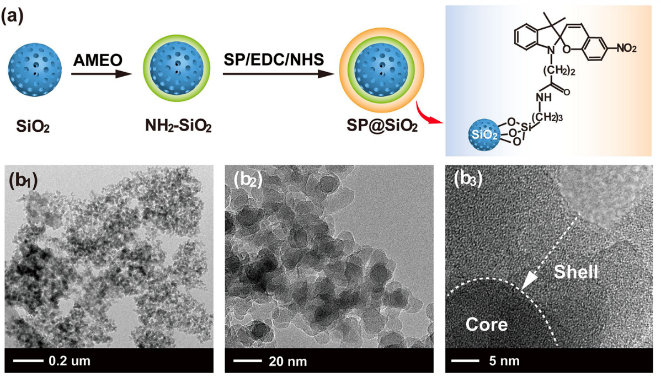 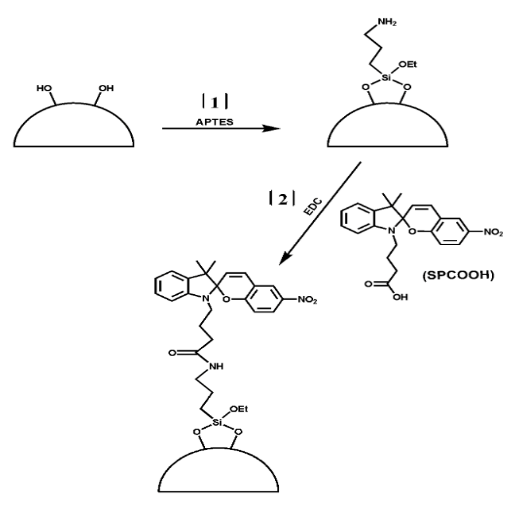 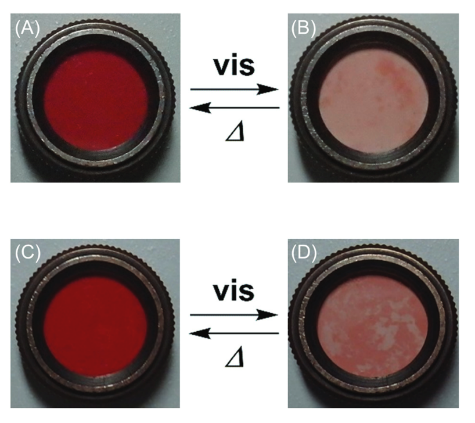 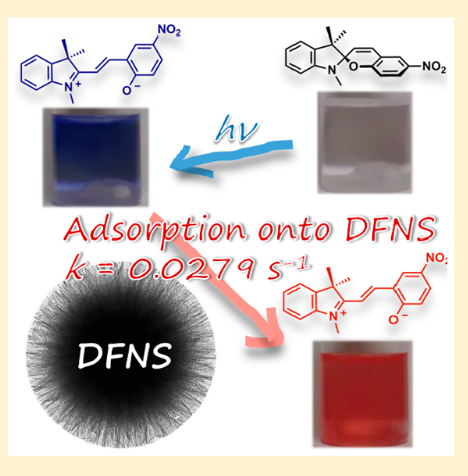 Silica, dendritic fibrous
Photo-induced adsorption[6]
Silica, mesoporous 
Pore size affect kinetics [5]
Silica, nanoparticle
Adsorption of fluoride contamination [7]
Silica, microbeads
Metal ion extraction [8]
Background
Substrate Types and Bonding Methods
Technical Approach (this work)
SiO2
Si substrate
SiO2
SiO2
Si substrate
Si substrate
Si substrate
-OH groups
Bare substrate
Functionalization
Amination
Activation
-NH2 terminated crosslinker
Merocyanine (MC)
SiO2
Method
Immobilization: effective activation and amination
Surface Atomic Concentration by XPS and Contact Angle
Activation Step
Selected Activation Methods
Oxygen plasma treatment
Acid treatment (1M HCl)
Piranha solution: (H2SO4 + H2O2)
Surface Atomic Concentration Table by XPS
Amination Step
C9H23NO3Si
C9H23NO3Si
*: from the immobilized APTES
Results
Immobilization: thin layer of APTES amination
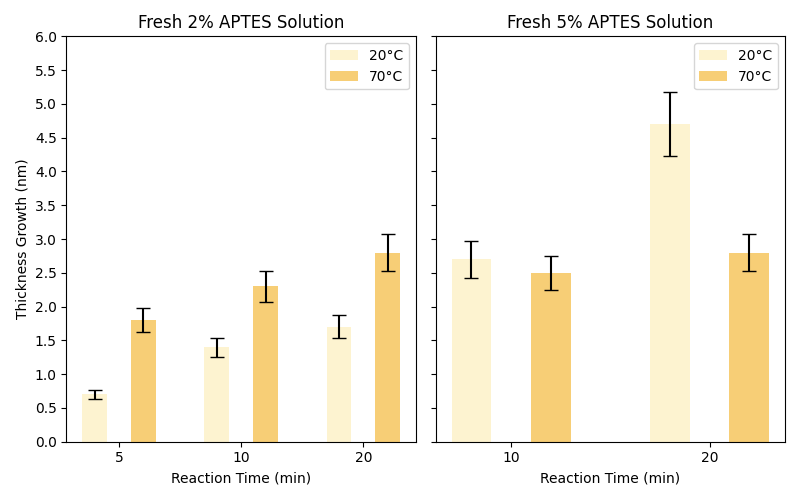 Incubation with APTES
Reaction Time
Reaction Temperature
APTES Concentration
Thin layer, ideally mono-layer
Incident light
Reflected light
APTES
SiO2
Si substrate
To reduce self-reaction
Freshly prepared APTES solution
2% APTES at room temperature for 5min  0.5 – 0.7 nm
From XPS results, N:% organosilicon is approximately 1:1.
Together, the results verifies a successful thin layer amination.
Ellipsometry Model
Results
Immobilization: functionalized surface with fluorescence
Em.
640nm
Incubation with SP-COOH and EDC
EDC-mediated coupling of carboxylic acids and amines
Ex.
550nm
No emission with SP form
Extracting RGB value from fluorescence images, taken at setting of 20x, 20ms
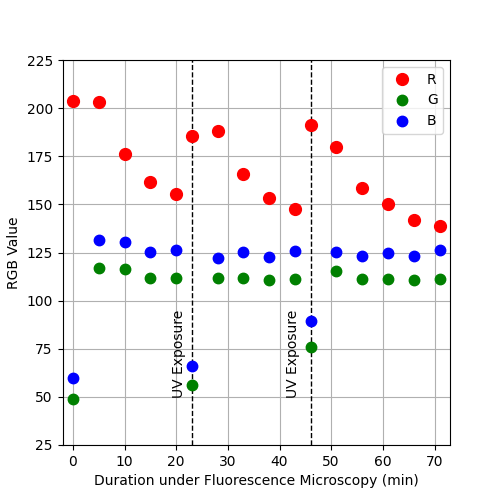 SiO2
SiO2
Si substrate
Si substrate
20x, 1s
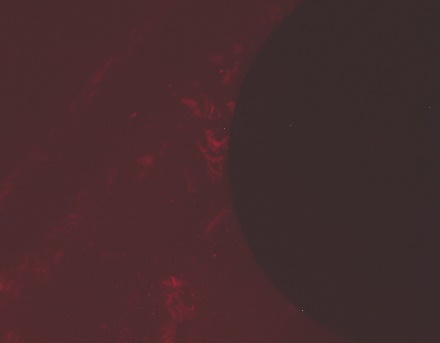 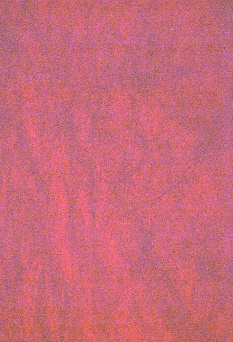 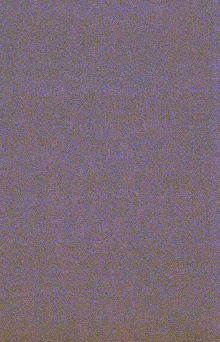 20x, 10ms
20x, 10ms
MC
SP
MC
SP
MC-immobilized SiO2 sample
MC-immobilized glass microfiber sample
SiO2
Results
1-(3-Dimethylaminopropyl)-3-ethylcarbodiimide hydrochloride (EDC)
Summary and Future Work
Immobilization Protocol
Effective activation
Thin layer amination
Fluorescence functionalization
Characterization Protocol: XPS, contact angle, ellipsometry, fluorescence
Change in surface chemistry / surface energy 
Controlled thickness growth
Reversible photo-patterning and fluorescence
Surface density of functional groups
 -OH is limited by surface type
On average, there are 4.9 #/nm2 OH groups on amorphous silica.[1]

Sensitivity of fluorescence detection
Measurement setup
MC-SP conversation
Low quantum yield of MC fluorescence
Proposed Scheme to Further Modify Surfaces
(lock in MC form & enhance fluorescence)
2-Naphthoyl chloride
Ex/Em = 265nm/380nm
Discussion
[1] L. T. Zhuravlev, “Concentration of hydroxyl groups on the surface of amorphous silicas,” Langmuir, vol. 3, no. 3, pp. 316–318, May 1987, doi: 10.1021/la00075a004.
References
Review Paper
[1] R. Klajn, “Spiropyran-based dynamic materials,” Chem. Soc. Rev., vol. 43, no. 1, pp. 148–184, 2014, doi: 10.1039/c3cs60181a.
Spiropyran Application with SiO2  Surface
[1] D. Dattilo, L. Armelao, G. Fois, G. Mistura, and M. Maggini, “Wetting Properties of Flat and Porous Silicon Surfaces Coated with a Spiropyran,” p. 6, 2007, doi: 10.1021/la7024878.
[2] L. Florea, A. Hennart, D. Diamond, and F. Benito-Lopez, “Synthesis and characterisation of spiropyran-polymer brushes in micro-capillaries: Towards an integrated optical sensor for continuous flow analysis,” Sensors and Actuators B: Chemical, vol. 175, pp. 92–99, Dec. 2012, doi: 10.1016/j.snb.2011.12.055.
[3] Y. He et al., “pH-Responsive size-shrinkable mesoporous silica-based nanocarriers for improving tumor penetration and therapeutic efficacy,” Nanoscale, vol. 14, no. 4, pp. 1271–1284, 2022, doi: 10.1039/D1NR07513F.
[4] R. Han, S. Wu, K. Tang, and Y. Hou, “Facilitating drug release in mesoporous silica coated upconversion nanoparticles by photoacid assistance upon near-infrared irradiation,” Advanced Powder Technology, vol. 31, no. 9, pp. 3860–3866, Sep. 2020, doi: 10.1016/j.apt.2020.07.025.
[5] T. Yamaguchi, N. N. Leelaphattharaphan, H. Shin, and M. Ogawa, “Acceleration of photochromism and negative photochromism by the interactions with mesoporous silicas,” Photochem Photobiol Sci, vol. 18, no. 7, pp. 1742–1749, Jul. 2019, doi: 10.1039/c9pp00081j.
[6] T. Yamaguchi, A. Maity, V. Polshettiwar, and M. Ogawa, “Photochromism of a Spiropyran in the Presence of a Dendritic Fibrous Nanosilica; Simultaneous Photochemical Reaction and Adsorption,” J. Phys. Chem. A, vol. 121, no. 42, pp. 8080–8085, Oct. 2017, doi: 10.1021/acs.jpca.7b08466.
[7] X. Guan, M. He, J. Chang, Z. Wang, Z. Chen, and H. Fan, “Photo-controllability of fluoride remediation by spiropyran-functionalized mesoporous silica powder,” Journal of Environmental Chemical Engineering, vol. 9, no. 1, p. 104655, Feb. 2021, doi: 10.1016/j.jece.2020.104655.
[8] S. Scarmagnani et al., “Photoreversible ion-binding using spiropyran modified silica microbeads,” IJNM, vol. 5, no. 1/2, p. 38, 2010, doi: 10.1504/ijnm.2010.029921.
Limitation on –OH Surface Density
[1] L. T. Zhuravlev, “Concentration of hydroxyl groups on the surface of amorphous silicas,” Langmuir, vol. 3, no. 3, pp. 316–318, May 1987, doi: 10.1021/la00075a004.
Reference
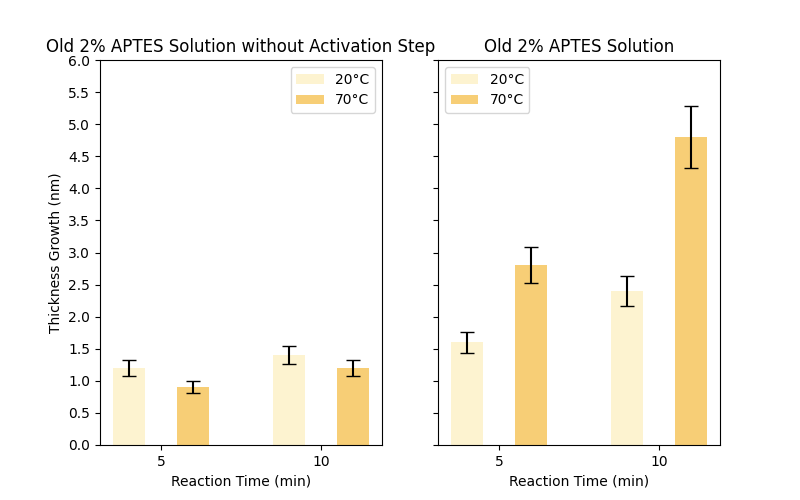 PMMA
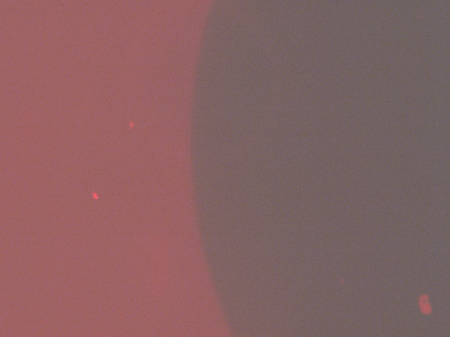 20x, 20ms
MC
SP
MC-immobilized PMMA sample
Process and Characterization Flowchart: SiO2 Surface
Amination
Substrate pretreat
Modification
Use UV light to gate the spiropyran in MC form
Prepare stock solution 2% APTES in ethanol
start
APTES Solution
UV irradiation
SiO2 substrate
1”x1” coupon
Immerse coupon into 2% APTES solution at room temperature for 5min
APTES
amination
Immerse in 2-NC + TEA solution for 4 hrs.

Rinse with ethanol and DIW, dry with N2
2-NC
modification
Acetone/IPA/DIW rinse, Dry with N2
Oxygen plasma clean
Bake at 115°C for 5min
sample pretreat
sonication and baking
Rinse and sonicate with ethanol, Bake at 115°C for 5min
Functionalization
Characterization
Activation
Check fluorescence from MC or other fluorescence tags
Prepare SP-COOH 2 mg/ml + EDC 1.5 mg/ml in 75% ethanol, incubate + shake for 30min
Immerse in piranha solution (H2SO4:H2O2=3:1) for 30min
EDC+SP-COOH
Fluorescence Microscopy
piranha activation
Check change in thickness by ellipsometry
Ellipsometry
Immerse sample into SP-COOH solution, incubate + shake for 16 hrs.
Rinse with ethanol and DIW, Dry with N2
SP-COOH
immobilization
Immerse and rinse with DIW, dry with nitrogen
rinse
Contact Angle
Check change in contact angle
Immobilization Mechanism: Carbodiimide Crosslinker
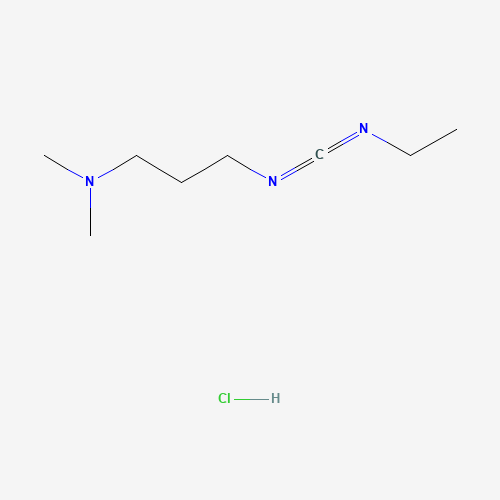 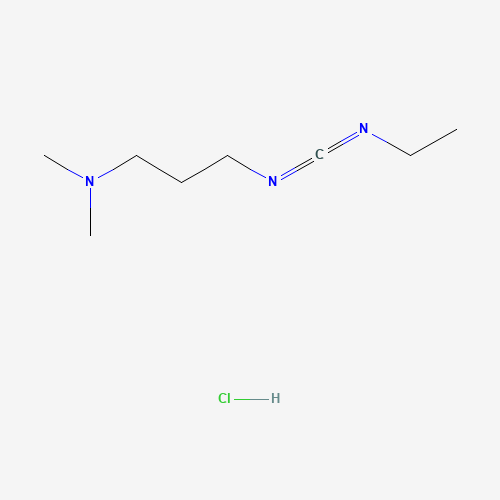 1-(3-Dimethylaminopropyl)-3-ethylcarbodiimide hydrochloride
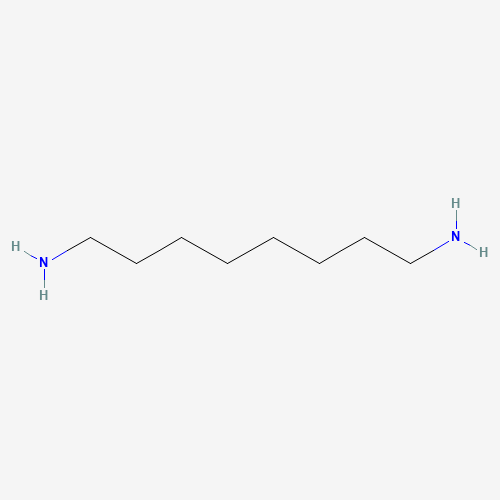 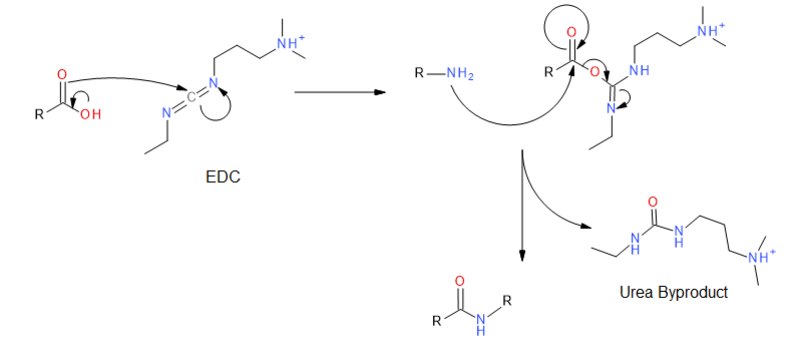 Carboxylic acid
carboxyl groups (-COOH) on activated SU-8 surface
carboxylic spiropyran (SP-COOH)
EDC
Diamine
1, 8-diaminooctane
1, 4-diaminobutane
1,8-diaminooctane
Mechanism of EDC-mediated coupling of carboxylic acids and amines